RUH ID: 12662
Læringsark
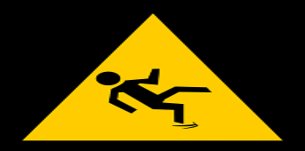